Борьба Руси с западными завоевателями
Урок истории в 6 классе
Вторжение западных рыцарей в Прибалтику
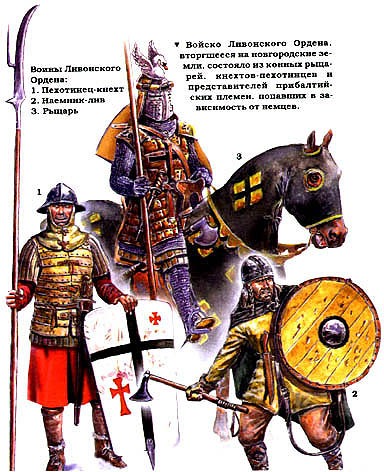 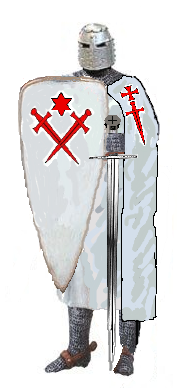 15 июля 1240 г. Невская битва
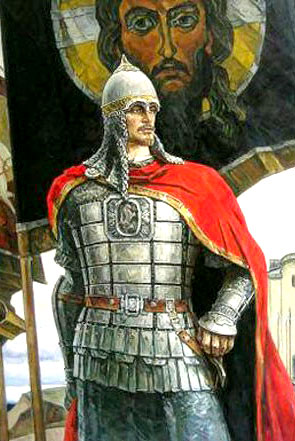 140 г
1240 г. немецкие рыцари захватили  Изборск  и Псков
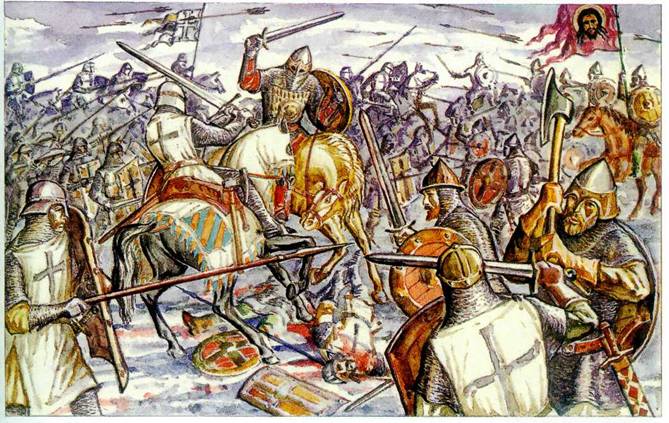 Немецкий клин
5 апреля 1242 года Ледовое побоище
Кто с мечом к нам придет, от меча и погибнет
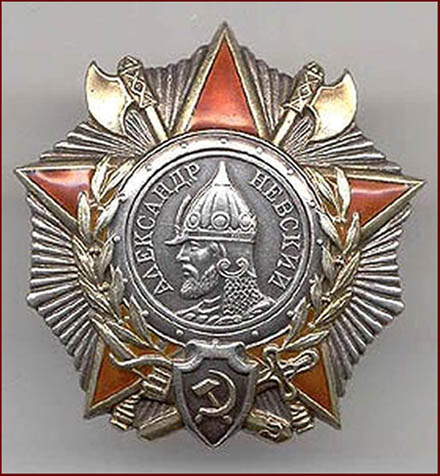 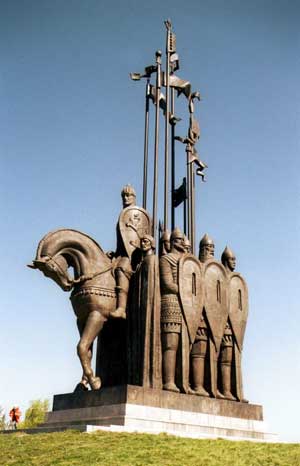 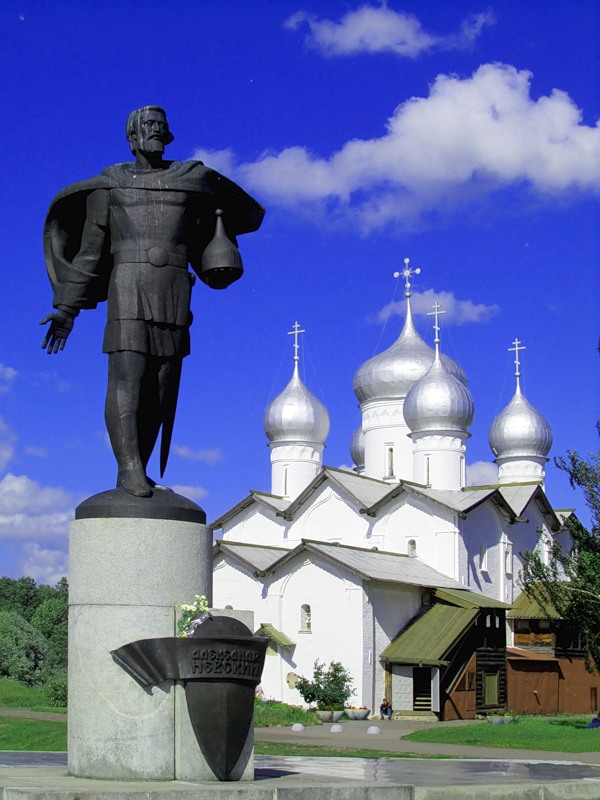 Памятник 
 в г.Изборске
Памятник 
в г. Пскове
Памятник в г.Новгороде